Lecture 10. Technology staff selection
Summary:
1.Армстронг М. Стратегическое управление человеческими ресурсами/перевод с анг. - М.: Смысл, 2012.
2.Armstrong M. (2006). Strategic  human resource management. Typeset by Caxon graphics Ltd.
3. Arthur D. Fundamentals of Human Resources Management.fourth edition. Amacom, 2011.
4. Бакирова Г.Х. Управление человеческими ресурсами. – СПб.: Речь, 2010. 
5.Бакирова Г.Х. Тренинг по управлению персоналом. СПб.: Речь, 2011. 
6..Базаров Т.Ю. Управление персоналом. Практикум. – М.:ЮНИТИ-ДАНА, 2013. 
7.Барбара Арт. Bersin & Associates © 2011. High-Impact Leadership Development for the 21st Century (Part 1): Key Findings, Trends and Analytics.
8.Борисова Е.А. Оценка и аттестация персонала. – СПб: Питер, 2013.
9.Дубинская Е.Н.Техники подбора персонала. - СПб.: Речь, 2012. 
10.Blancero D., Boroski J., Dyer L. Key competencies for a transformed human resource organization: results of a field study // Human resource management. - 2011. Vol.35. - № 3.
11.Stewart G., Brown K.G. Human Resource Management. Linking strategy to practice. Wiley, 2010.

Further Reading
1.Базаров Т.Ю. Технология центров оценки персонала: процессы и результаты. - М.: Кнорус, 
2.Дубинская Е.Н.Техники подбора персонала. - СПб.: Речь, 2012. 
3.Кибанов А.Я. Управление персоналом. Учебник. - М.: ИНФРА-М, 2012.
4.Ковалев С.В. Работа с персоналом. – М.: Альфа-Пресс, 2008.
5.Почебут Л.Г., Чикер В.А.Организационная социальная психология. - СПб.: Речь, 2010. 
6.Практикум по психологии менеджмента и профессиональной деятельности/под ред.Г.С.Никифорова, М.А.Дмитриевой и др. - СПб.: Речь, 2013. 
7.Becker G.S. (2011) Human capital: Theoretical and Empirical Analysis. - N-Y., 2011.
Internet resources. 
www.nasoup.com. http://www.azps.ru
http://www.top-personal.ru 
http://www.hrm.ua
http://www.hrm.ru 
http://www.prenhall.com/desslertour/chapter3.pdf
Recommended reading:
QUESTIONS:
The objectives and the basic concept of selection and recruitment.
Quantified staffing needs and the development of the profile requirements for the future employee.
Selecting philosophy selection and recruitment.
In the field of selection and personnel hiring allocate three directions: the American (western) variant, Japanese (east) and Russian. 
For the American procedure of hiring cooperation with personnel agencies, the extremely scrupulous studying of a life of the applicant (is characteristic up characteristics from high school), serious tests at employment, a trial period about six months, thus, that constantly move the candidate from place to place, the curator who puts down its marks for the done work is constantly fixed to it.
 Only those candidates who have received positive estimations upon termination of tests, get to a reserve on promotion.
Selection consists in the Japanese practice that personnel services define students approaching on a post when those still study on 2-3 courses. With such students begin work in which process lectures about the company are charged extra. Overall objective of this action is patriotism inculcation in relation to the company which wishes them to employ, as it is known, for life. When young experts get to the company, the instructor also is fixed to them, but not for the purpose of an estimation and to help to join the new environment
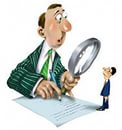 The large Russian companies try to involve for work of undergraduates that those have chosen further their organization as a place for employment. 
Usually the candidate passes some interviews then it is enlisted on a trial period by which results the decision on its transfer on a constant basis is made.
According to article 70 of the Labour code of the Russian Federation, the trial period cannot exceed three months, and for heads and chief accountants - six months.
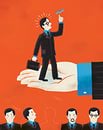 Selection of candidates is a series of actions and the actions which are carried out for revealing from the list of applicants, approaching for a vacant place of work.
The selection purpose at hiring - an estimation of conformity of professional and personal suitability of the candidate to requirements of the vacant post, carried out in probably short terms with use of the most exact, economically, legally defensible means and methods.
Employment is a number of the actions directed on attraction of candidates, possessing the qualities necessary for achievement of the purposes, put by the organization. 
It is a complex of the organizational actions including all stages of a set of shots, and also an estimation, selection of shots and reception of employees for work. 

Hiring is a difficult procedure of attraction of the personnel on the vacant posts, assuming search of the necessary candidates, definition of their suitability (or unfitness) through selection system, the conclusion of the contract or decision-making on refusal. 
The decision on hiring - the action not only essential, but also having far-reaching consequences. 
The concrete enterprises, and individuals are interested in its efficiency as a society as a whole.
Thus, personnel Selection is difficult process on which well-being of the organization and prospect of its development substantially depends. 
Therefore at formation of system of selection of the personnel and a choice of methods and tools it is necessary to consider it as the difficult system which is a component of the general system of functioning of the organization.
The purpose of system of selection of the personnel is the choice of the candidate, professional and personal characteristics and which qualities as much as possible correspond to requirements of a vacant post and the organization as a whole.
As well as any system, system of selection of the personnel consists of set of elements: sets of methods of selection of the personnel, set of the purposes and principles, and also selection philosophies. 
Therefore it is necessary to study and estimate not only results (exits) of system, but also to consider personnel selection as the process consisting of consecutive stages.
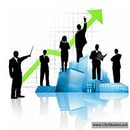 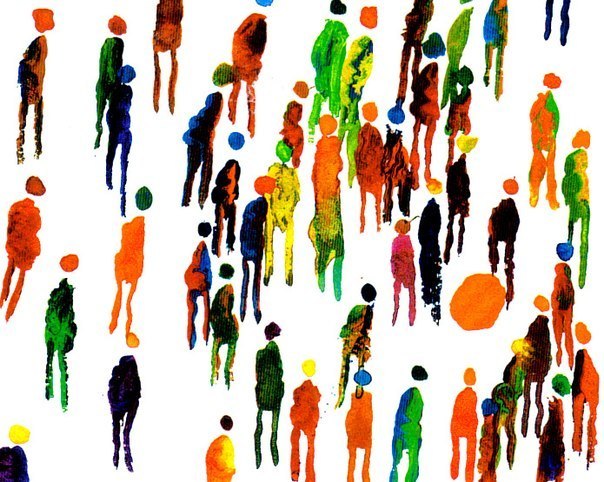 Depending on external and internal factors occur:
- Formation of the concept of hiring and philosophy of selection of candidates;
- Definition of its effective and effective procedures;
- Construction of strategy of legal security.
Working out of the concept of selection and hiring «can help to support and strengthen the organizations the general strategy of business and desirable its future directions».
The selection and hiring concept should be focused that pledge of achievement of the purposes and the further development of the enterprise is timely maintenance with its personnel owning a set corresponding  competences.
For realization of such orientation the concept provides certain stages:
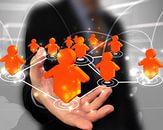 Taking into account requirements of a present situation and long-term prospect at the enterprise define requirement of the personnel for:
 Replacements of leaving workers; 
Employment of new posts; 
For work and vocational training combination at the enterprise.
Number of the personnel pays off so that to provide long-term performance of strategic problems of the enterprise. 
«Shortage of the personnel threatens performance of problems, its overabundance causes excessive expenses and threatens, thus, enterprise existence».
Criteria of selection
       That the selection program was effective, it is necessary to define accurately criteria of selection which represent Criteria of selection.
he actual requirements necessary for performance of functional duties on a vacant post. 
They are formed on the basis of careful studying of that post on which vacancy is opened. 
         Criteria should be formed so that they comprehensively characterized the worker: formation, experience, medical characteristics and personal characteristics. 
Selection can become impossible if the list of requirements to the worker from outside the organizations is too great.
CRITERIA OF SELECTION
This description of characteristics (qualities, skills, competence) which "the ideal" employee should possess, i.e. Necessary for successful work in a certain post:

«A portrait of the ideal employee or
 Card competence 
Profile of the "ideal" employee»
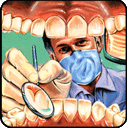 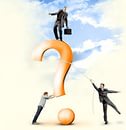 Working out of a profile of requirements to the future worker and its profile competences  is carried out on the basis of the analysis of a vacant place of work and its description with acceptance in attention of following criteria of selection (in due course they can change on one or several positions that should find reflexion in the further selective procedure):
- Professional criteria (formation and experience);
- Physical criteria;
- Mental criteria (ability to concentrate, reliability, etc.);
- Socially-psychological criteria (requirements to social interaction on a workplace and in a family).
Thank you for your attention